STANDARDIZIRANO MNENJE ODDAJA ZAPROSILA - NAVODILA
KAKO KANDIDATI  ZAPROSITE ZA  MNENJE?
Prijaviti se morate v intranetno stran zbornice, da dostopite do svojega  profila. V kolikor še nima uporabniškega imena in gesla, pišite na  podpora@zzs-mcs.si.
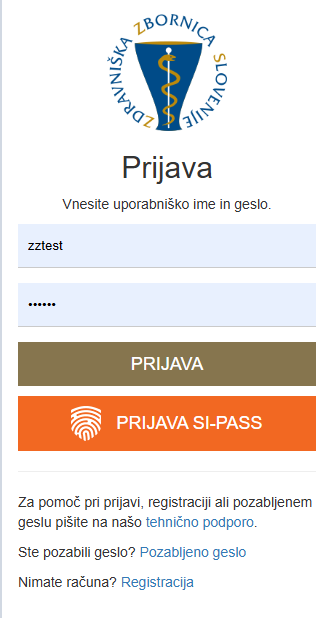 PROSILEC MNENJA  PREKO  SVOJEGA  PROFILA  – SPECIALIZACIJE VLOGA
– OBRAZEC ZA  STANDARDIZIRANO MNENJE IZBERE ŽELENO  OSEBO IN  SPECIALIZACIJO ZA  KATERO  KANDIDIRA.

Izberete osebo
Izberete specializacijo
Kliknete „Pošlji“
Če v registru nimamo e-pošte,  se izpiše obvestilo. V tem  primeru kliknete „Pridobi kodo“  in le to posredujete osebi,  katero boste zaprosili za podajo  mnenja.
ODDAJA ZAPROSILA V ANGLEŠKI VERZIJI – TUJCI ALI NEČLANI
Označite „Želim poslati angl.  verzijo obrazca“
Izpolnite vsa polja
Kliknete „PRIDOBI KODO“
PDF dokument pošljete na e-naslov osebi, ki jo zaprošate za mnenje.
SPREMLJANJE ODDANIH ZAPROSIL

Oddana zaprosila  spremljate pod rubriko
„Poslana zaprosila“.
Datum prejetega  mnenja je datum, ko  je oseba, katero ste  zaprosili za mnenje,  mnenje oddala.
V primeru težav pišite na e-naslov: podpora@zzs-mcs.si